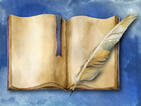 Методическая разработка
Автор:
Конькова С.Э., учитель русского языка и литературы
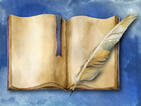 Открытый  урок  чтения-2016 год
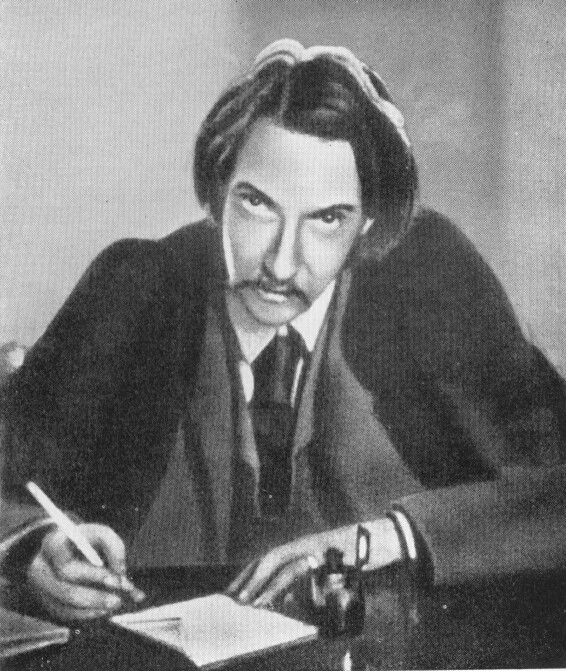 (1850 - 1894)
Роберт   Льюис   Стивенсон
Шотландия
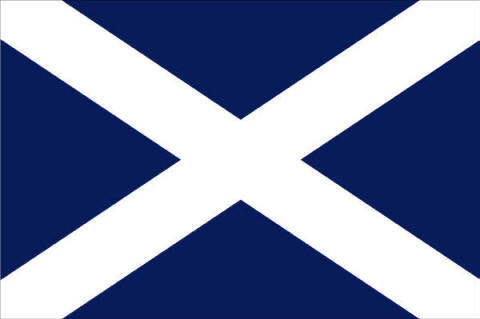 Шотландия находится на севере Великобритании
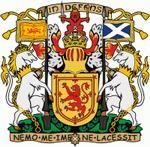 «Один защищает, 
другой завоёвывает»
Роберт  Льюис Стивенсон
Суровая  земля  Шотландии  дала  миру  стойких  и смелых  писателей  и  поэтов – таких, как  Роберт Бёрнс , Вальтер Скотт  и Роберт Льюис Стивенсон,  которые,  в свою очередь, создали образы  мужественных  героев – воинов,  рыцарей, отважных  моряков…
Биография  писателя
Роберт  Луис  Стивенсон  родился  в  1850  году  в  старинной  шотландской  семье,  несколько  поколений  которой  были  связаны  с  морем.  Его  отец  был  известным  инженером,  строителем  маяков.  Он  часто  брал  сына  в  морские  прогулки.  После  окончания  школы  Стивенсон  учился  на  юридическом  факультете  Эдинбургского  университета.  Получив  звание  адвоката,  он  никогда  не  занимался  практикой.  Из – за  болезни  легких  с  семьей  писатель  вынужден  был  уехать  из  Англии.  Он  побывал  во  многих  странах  и  в  конце  концов  обосновался  в  швейцарском  городе  Давосе.
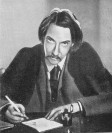 Стивенсон  и  его  книги
«Остров  сокровищ»  (1883)
 «Детский  цветник  стихов»  (1885)
 «Странная  история  доктора  Джекила  и  мистера  Хайда»  (1886)
 «Похищенный»  (1886)
 «Чёрная  стрела»  (1888)
 «Владетель  Баллантрэ»  (1889)
 «Катриона»  (1889)
  «Приключение  принца  Флоризеля» (1889)
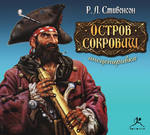 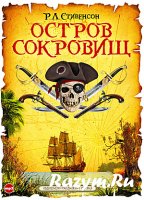 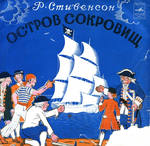 История  знаменитого  романа
Стивенсон  мечтал  стать  путешественником,  солдатом,  но  оказался  надолго  прикованным  к  постели.  Для  своего  пасынка  (сына  жены)  он  придумал  игру  в  солдатиков.  Нарисованная  на  листке  карта  воображаемого  острова,  поиски  клада,  непростые  судьбы героев,  услышанные  ещё  в  детстве  от  друзей  отца,  -  всё  это  сначала  стало  сюжетом  игры,  а  потом  вошло  в  книгу,  сделавшую  Стивенсона  знаменитым.
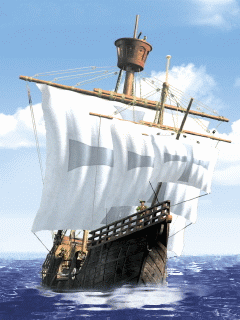 Последнее  путешествие
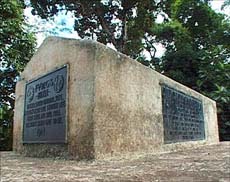 Могила  писателя
В  1890  году  врачи  посоветовали  Стивенсону  сменить  климат  на  более  теплый.  После  долгих  поисков  писатель  поселился  на  острове  Самоа.  Только  здесь  он  мог  вести  такую  деятельность,  о  которой  мечтал.  Стивенсон  пользовался  уважением  островитян,  его  почтительно  называли  «Слагателем  историй».  На  этом  острове  прошли  последние  4  года  жизни  Стивенсона.  Он  умер  в  1894  году  в  возрасте  44  лет.
Музей  Стивенсона
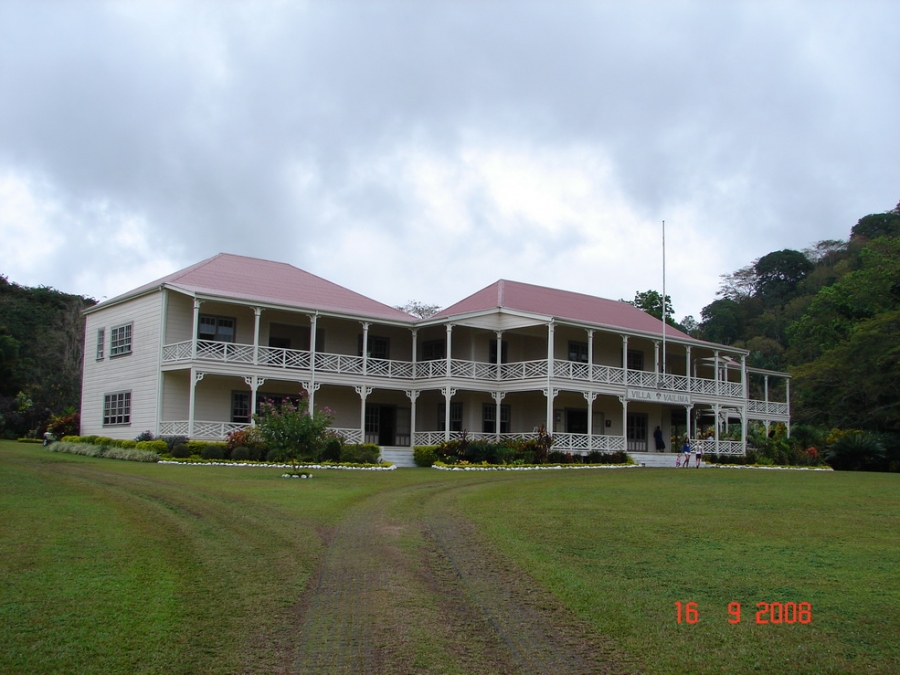 на  острове  Самоа
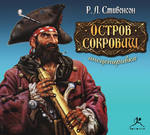 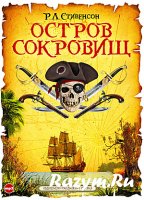 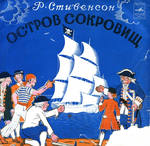 Конкурс  №  1
«КАСТИНГ»
Конкурс  №  2
«Работа над образом»
Конкурс  №  3
«Бутафорский»
Конкурс  № 4
«Режиссерский»
Конкурс  №  5
Пиратский  Кроссворд
Игра 
 со  зрителями
1.  Как  назывался  корабль,  
на  котором  герои  книги  отправились  за  сокровищами?
«Испаньола»
2.  Вспомните  почетный  титул  мистера  Трелони  Хоупа.
Сквайр
3.  Как  назывался  трактир  родителей  Джима?
«Адмирал  Бенбоу»
4.  Какое  название  носил  далекий  остров?
Остров  скелета
5.  Как  звали  островитянина  и  почему  он  оказался на  острове?
Бенджамин  Ганн
(он  предложил  команде  высадиться  на острове  и  найти  сокровища  Флинта;  пираты  ничего  не  нашли  и  решили  наказать  «товарища»)
6.  Назовите  имя  пирата,  чьи  сокровища  спрятаны  на  острове?
Флинт
7.  Кто  ещё  носил  это  имя?
Попугай  Сильвера
Уважаемые Гимназисты!
Читайте больше, читайте с удовольствием                                                                                             и помните, что   книга – всегда ваш друг.